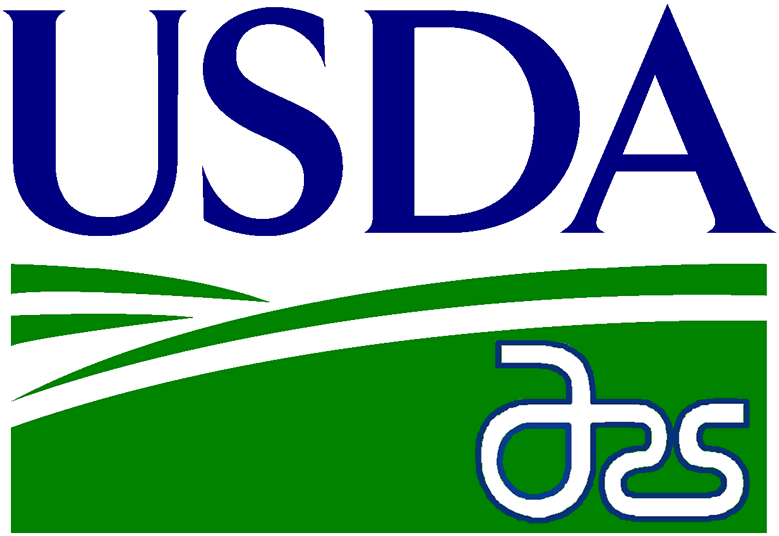 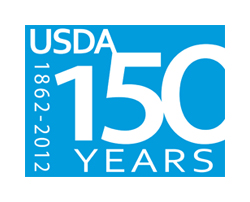 Optimal age at first calving for U.S. dairy cattle
J. B. Cole, J. L. Hutchison,* D. M. Bickhart, and D. J. Null
Animal Improvement Programs Laboratory, Agricultural Research Center, USDA, Beltsville, MD 20705-2350
2013
Abs. W188
INTRODUCTION
Heifer rearing is a major expense for the US dairy industry that accounts for 15 to 20% of the total cost of producing milk. Selecting for an optimal age at first calving (AFC) in US dairy cattle could reduce costs while still providing animals with high lifetime yields.
DISCUSSION
Overall mean AFC was 24.8 for HO, 23.4 for JE, and 26.4 for BS
Optimal AFC relative to 24 mo for first lactation traits
Highest milk yield at 21 to 22 mo (85 kg for HO, 177 kg for JE, and 73 kg for BS)
Highest milk persistency at 20 to 21 mo (increased 0.09 for HO, 0.17 for JE, and 0.10 for BS)
Increased HCR and CCR with younger AFC
Lower calving ease and stillbirth with younger AFC
Optimal AFC relative to 24 mo for lifetime traits
Highest milk yield at 21 to 22 mo (1,056 kg for HO, >1,800 kg for JE)
Highest days in milk at 21 to 22 mo (20 days for HO, 49 days for JE)
Little change in days open 
Young bulls had a lower mean AFC PTA than active bulls for each breed
Negative genetic trend from 1970 to 2007 for HO and JE; however, with majority of calvings occurring at 24 mo, still room for improvement
Correlations to other traits show that increasing AFC results in lower yield, lower longevity, and lower lifetime profit
RESULTS (continued)
RESULTS (continued)
Optimal AFC relative to 24 months
Summary statistics for PTA AFC
First lactation milk yield (    ) and                          milk persistency (     )
DATA & METHODS
Records from 10,841,739 Holstein (HO), 814,833 Jersey (JE), and 71,564 Brown Swiss (BS) cows with first calvings from January 1, 1997 to present were examined
Sires were required to be 2 to 20 years old
AFC was limited to 18 to 36 months (mo)
Optimal AFC model included the fixed effects of herd-year of calving, year-state-month of calving, and AFC group (18 to 20, 21, 22, … 31, 32-36 mo). 
The traits analyzed included:



Animal model used to calculate PTA was:
	                AFC = HYS + A + e
HO        JE        BS
HO        JE        BS
Milk persistency
21 to 22 months
First lactation Cow conception rate (CCR;     ) and Heifer conception rate (HCR;      )
*A=Active bull, G=Genotyped bull >12 mo old with <10 daughters being actively marketed, P=Young bull not actively marketed.
Genetic trend by birth year of sire
Milk yield
Milk composition
Milk persistency
Fertility
Longevity
Lifetime traits
First lactation calving ease (    ) and stillbirth (     )
Low observation numbers for BS
HYS=fixed effect of herd-year-season of birth
A=random additive genetic effect
e=random residual error
Low observation numbers for JE and BS
Correlations of AFC and other traits*
CONCLUSIONS
Optimal AFC appears to be 21 to 22 mo
Later AFC reduces Net Merit
Lower AFC would result in increased profits and better reproductive management
No large SNP effects for AFC
RESULTS
Percent in each AFC group by breed and birth year
















*Yellow to red color scheme,       =lowest percentages,        =highest percentages per column.
Lifetime milk yield
*Correlations among PTA for bulls with AFC reliabilities ≥ 0.90  (HO n=1,122, JE n=169, and BS n=35).
Lifetime days in milk (    ) and days open (     )
Effects (genetic SD) for HO AFC by chromosome
REFERENCES
Cole, J.B. and Null, D.J. 2010. Age at first calving in Holstein cattle in the United States. J. Anim. Sci. 88(E-Suppl. 2)/J. Dairy Sci. 93(E-Suppl. 1)/Poult. Sci. 89(E-Suppl. 1):594(abstr. W28).
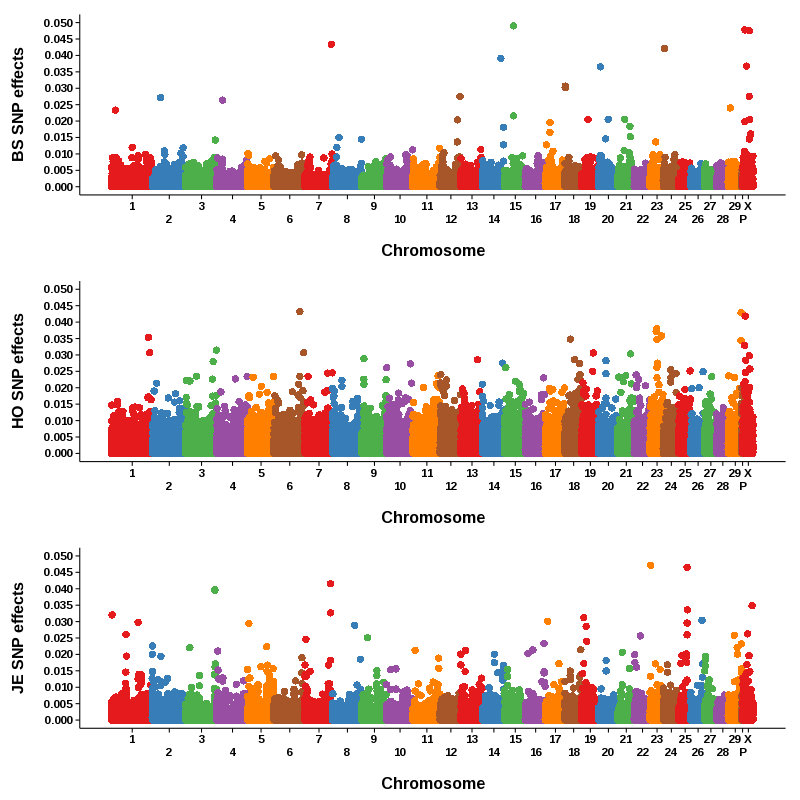 SNP Effects
Chromosome
http://aipl.arsusda.gov